Assessment Across Regions
SACSCOC 
MSCHE
NECHE
Levels of Assessment and Accreditation Work
SACSCOC – Southern Association of Colleges and Schools Commission on Colleges
Faculty at Morehouse College, Department Chair of English at Texas Southern University, and Founding Director of MFA Program in Writing and MA Program in Arts Administration at SCAD (Savannah College of Art &Design)
MSCHE – Middle States Commission on Higher Education
Dean of the College of Liberal Arts and Social Sciences at UVI (University of the Virgin Islands) and Vice Provost for Assessment and Curriculum at Ramapo College of New Jersey 
NECHE – New England Commission on Higher Education
How do I pronounce the new acronym? • Glad you asked. 
It’s neh-chee.
Vice President of Academic Affairs at MCLA (Massachusetts College of Liberal Arts)
Oversight Work
CHEA (Council for Higher Education Accreditation)
Member, Committee on Recognition
Involves the periodic scrutiny of accrediting organizations based on the standards and requirements of the CHEA Recognition Policy and Procedures. 
It includes working with accrediting organizations seeking recognition as well as those currently operating.  
At present, 60 national, regional and programmatic organizations are recognized by CHEA.
Why Engage in Assessment?
Yes…for accreditation but so much more
Assessment is for constant attention to the work we do to educate and support students at the highest possible levels with a focus on the very best of both traditional and contemporary knowledge, skills, and methodologies
Assessment is to remind us as staff and faculty of our responsibility for continuous improvement and not a hasty attention ‘recap’ every 5 and 10 years  of assessment across the institution
And, besides, it is so enjoyable!
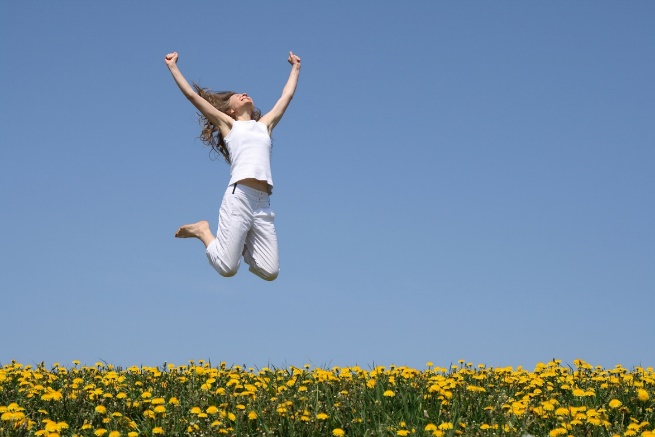 SACS
http://www.sacscoc.org/pdf/2018%20POA%20Resource%20Manual.pdf 
(p. 162)

	Fourteen Standards with most having 3-5 subsections
MSCHE
https://www.msche.org/standards/
	
		Seven Standards
	
		Fifteen Requirements of Affiliation
NECHE
https://cihe.neasc.org/standards-policies/standards-accreditation/standards-effective-july-1-2016

		Nine Standards
PROGRAM ASSESSMENTPLANNED & SYSTEMATIC
Establishing Institutional-Wide Assessment Guidelines
Academic 
Academic Support
Academic Integrity
Organization and Structure
Planning and Evaluation
Teaching, Learning, and Scholarship
Financial Acumen
Public Disclosure
	(Discuss handout)
Assessment in Context
First National Conference on Assessment in Higher Education
Columbia, SC
1985
Co-sponsored by the National Institute of Education (NIE) and American Association for Higher Education (AAHE)
Managing Assessment Terminology
Goals
Objectives
Outcomes
Metrics/Measures/Strategies 
Targets
Findings/Results
Planned Actions/Improvements
Closing the Loop
Organizing Systems
Starting at unit levels
Unit Assessment Committee
College-wide assessment committees
Creation of systematic methodology to collect information and engagement in assessment (samples circulated)
Alignment of assessment with institutional Strategic Plan
Lessons Learned…
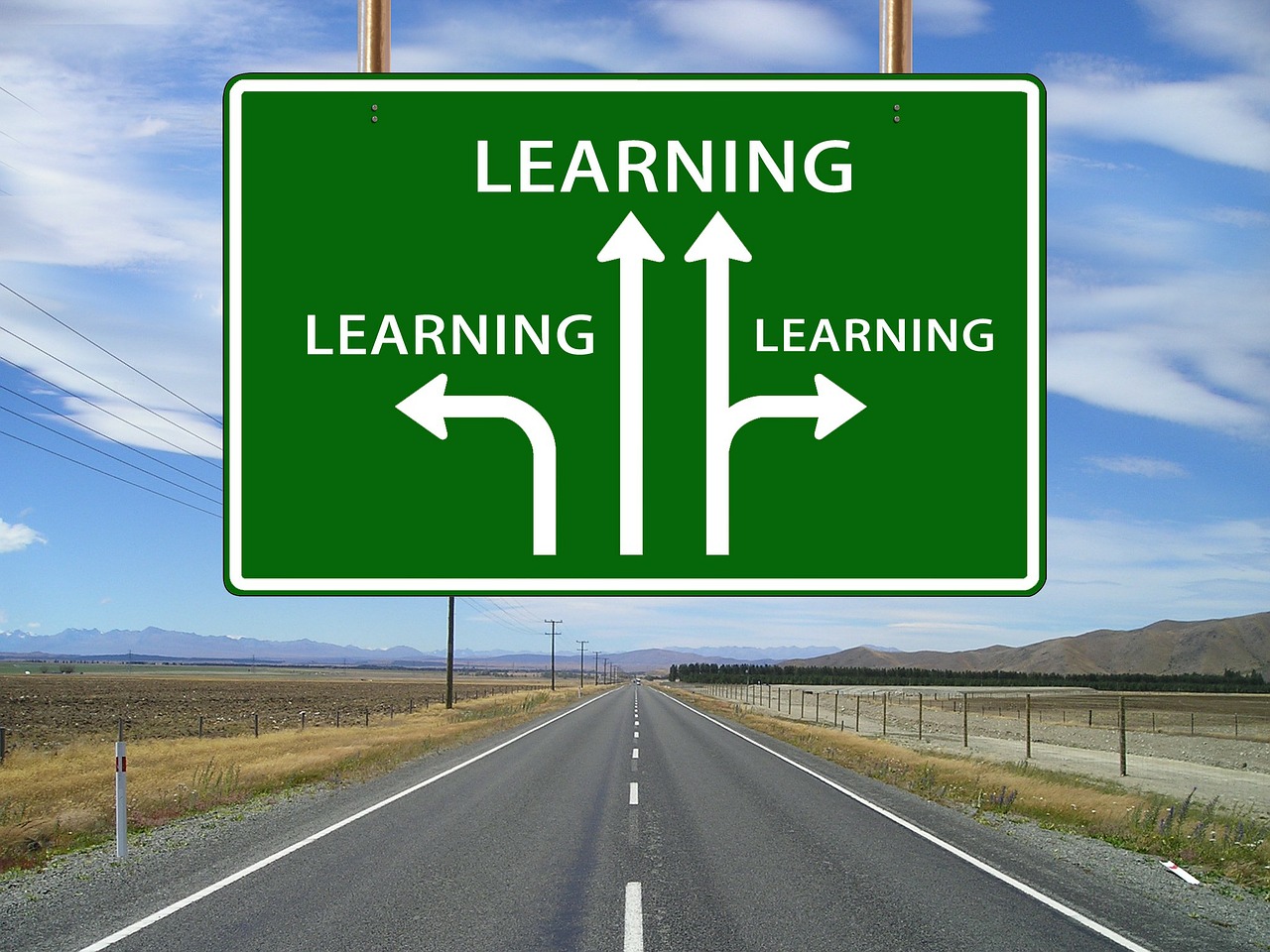 DISCUSSION
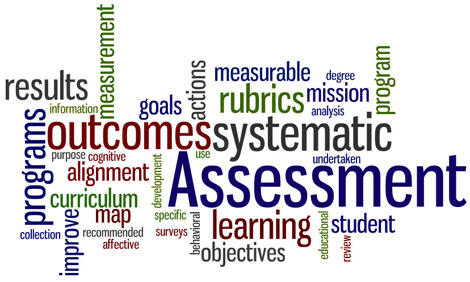 This Photo by Unknown Author is licensed under CC BY-NC-ND
IRM[A] – [Approach] to Assessment
Introductory
Reinforcement
Mastery 
In this process, the program looks across the curriculum and determines which courses meet a specific standard at the Introductory, Reinforcement, and Mastery levels of assessment. 
For each stated standard, the program should determine which courses will meet each standard.  
Then, the program should establish which assignments will meet each standard and at a determined level of assessment.  Actual outcomes should be monitored.  It is based on these outcomes that programmatic decisions may be made on how to use those outcomes to improve the program.
Program Assessment Template
Sample Program Assessment Template(Can be modified for course level assessment)